01
實驗教育計畫架構
自主共學
教育理念
學習力課程
課程結構
未來力教育
未來力教育
表達溝通
反思創新
探索力課程
表達力課程
適應未來的能力
創造未來的動力探索力
核心能力
學生圖像
實踐力課程
關懷實踐
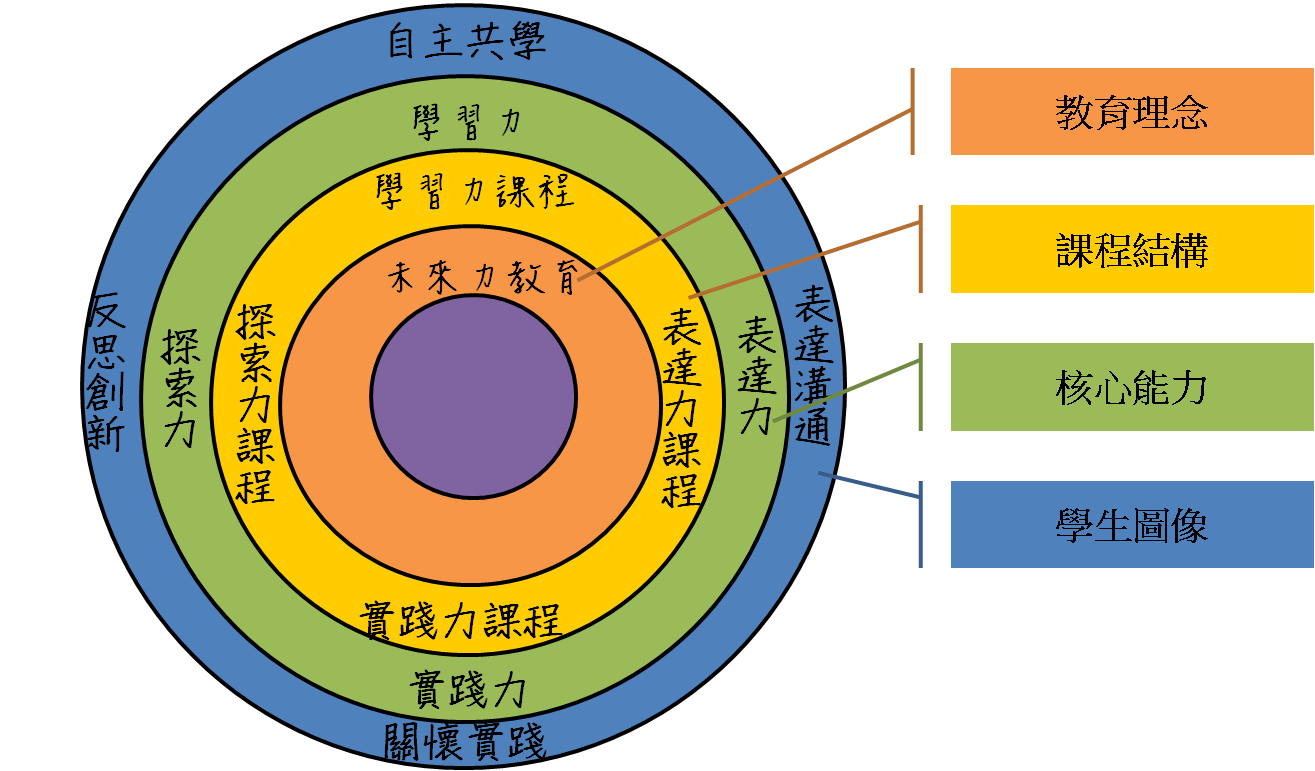 自主
共學
表達
溝通
反思
創新
關懷
實踐
教育理念
課程架構
創造未來的動力
適應未來的能力
核心能力
學生圖像
自主
共學
表達
溝通
反思
創新
關懷
實踐
教育理念
課程架構
創造未來的動力
適應未來的能力
核心能力
學生圖像
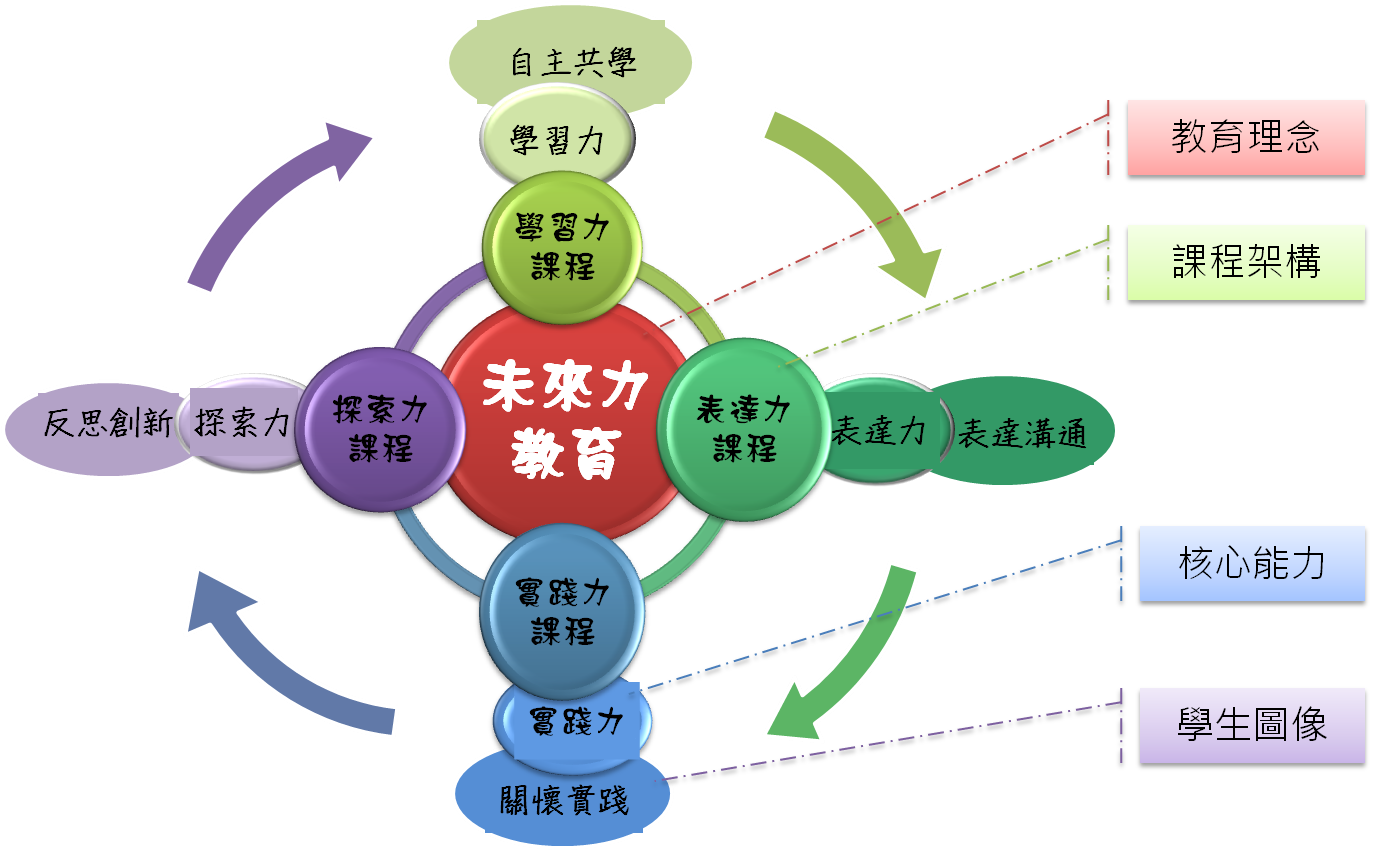